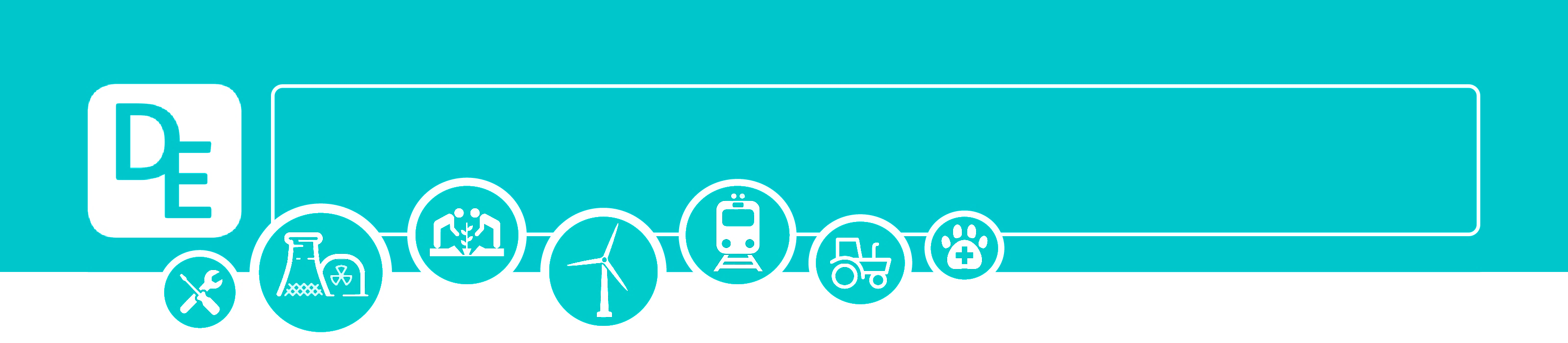 Mission Assignment: Discover how Anglian Water’s sewage works are being converted into “green” energy
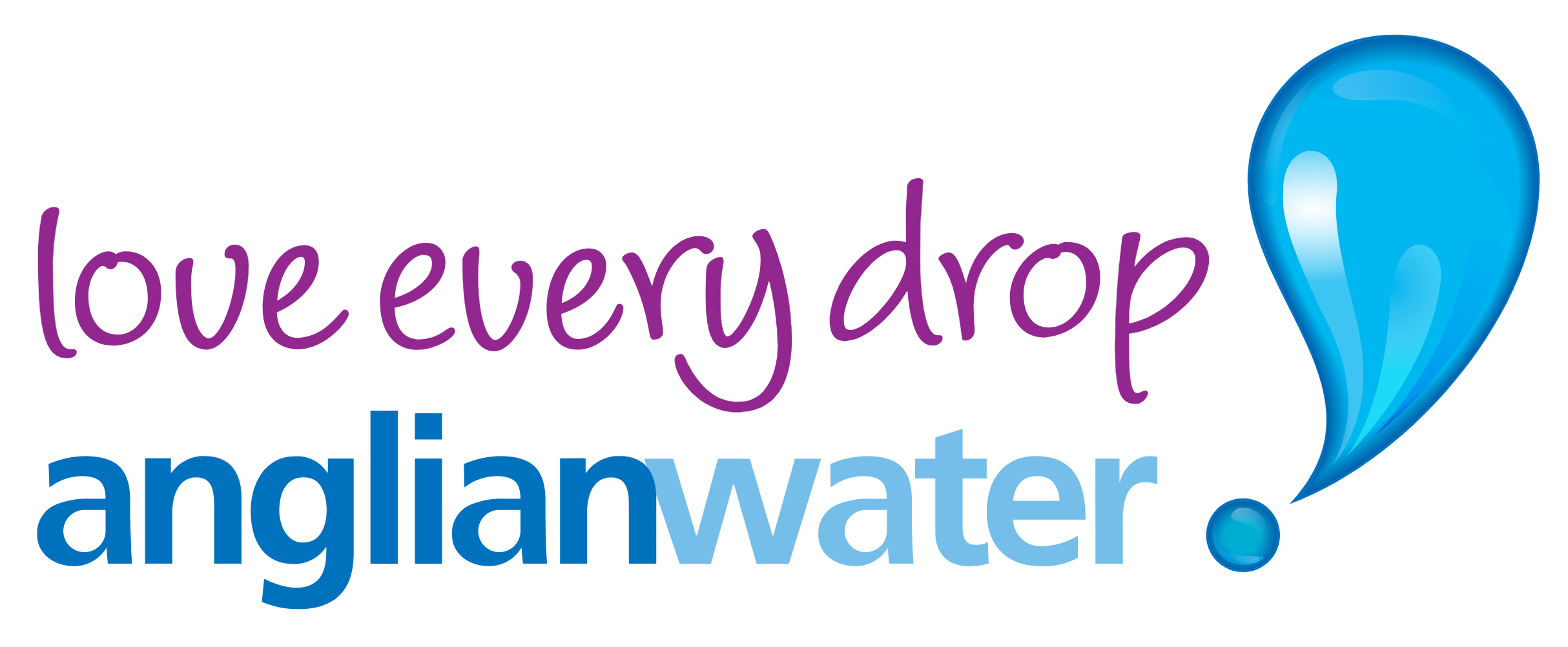 Code: N22_KS3_03
Preparation:
Prepare your survey questions here.
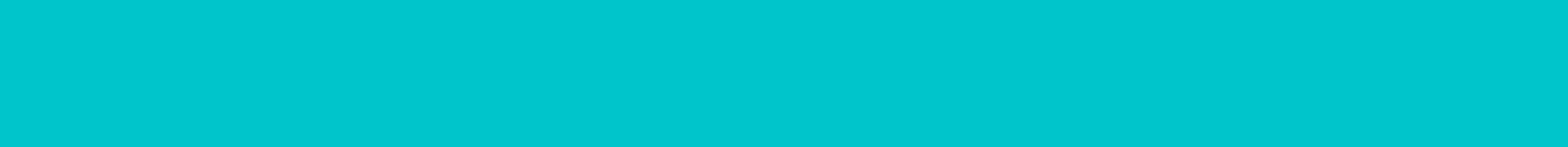 Developing Experts Copyright 2022 All Rights Reserved
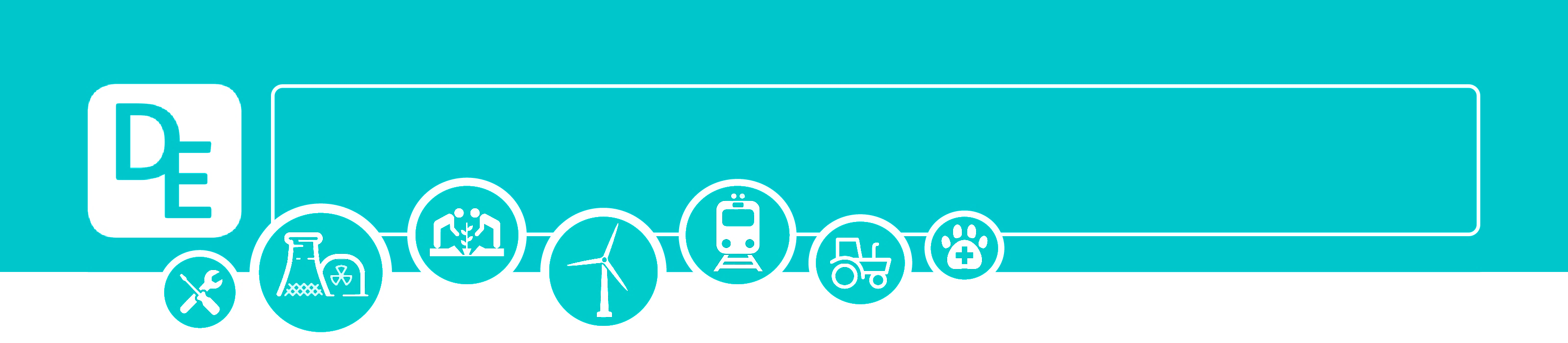 Mission Assignment: Discover how Anglian Water’s sewage works are being converted into “green” energy
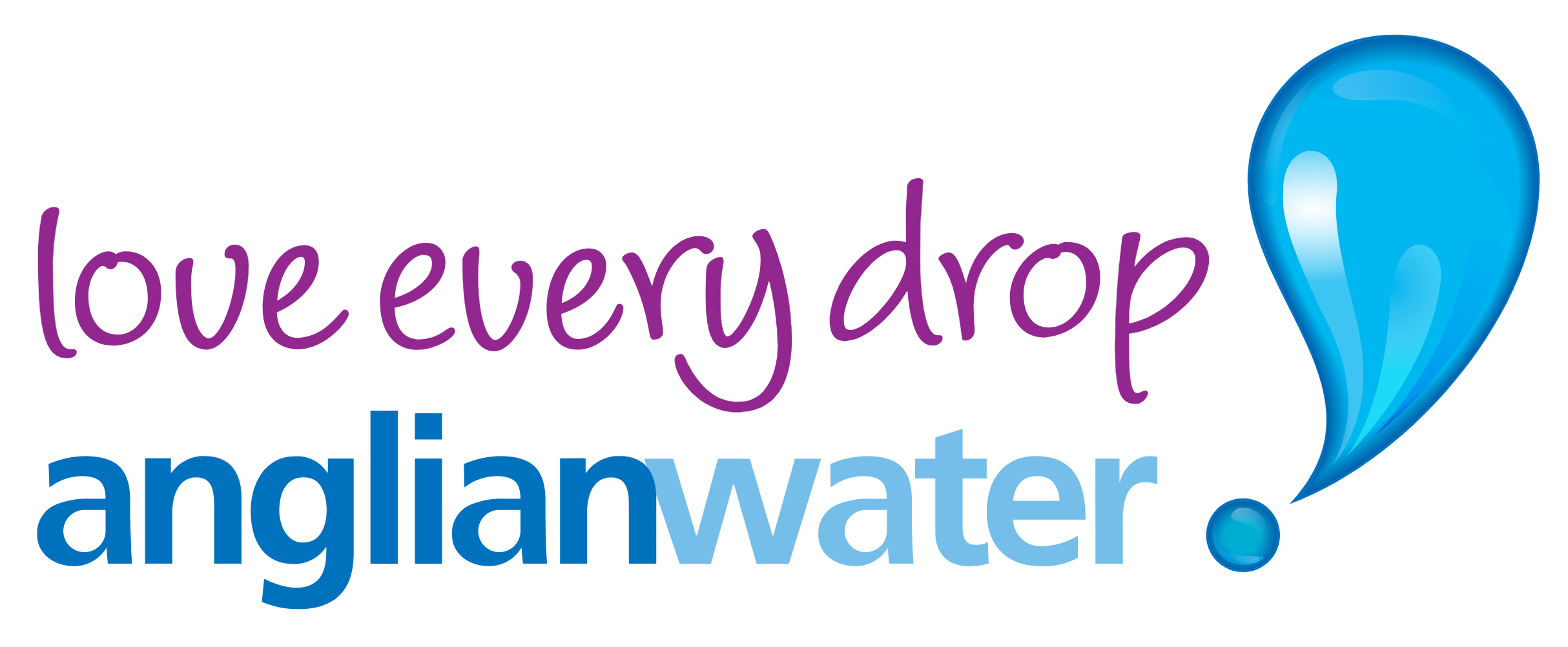 Code: N22_KS3_03
Your report:
Summarise your findings here.
Use this box for any tables/graphs of your results
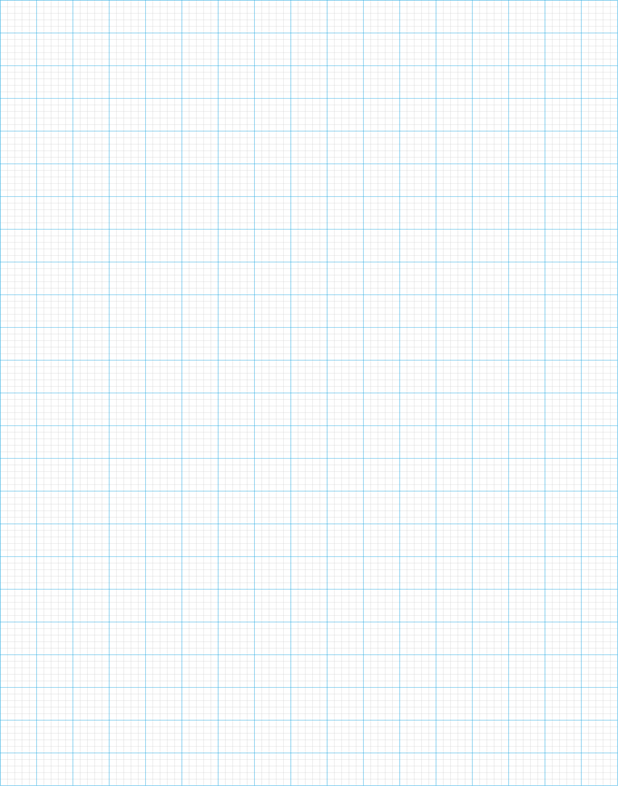 Note your survey results here.
____________________________________________________________________________________________________________________________________________________________________________________________________________________________________________________________________________________ _________________________________________________________________________________________________________________________________________________________________
Your analysis:
What did you find out? What are people’s attitudes towards ‘Poo Power’?_____________________________________________________________________________________________________________________________________________________________________ _______________________________________________________
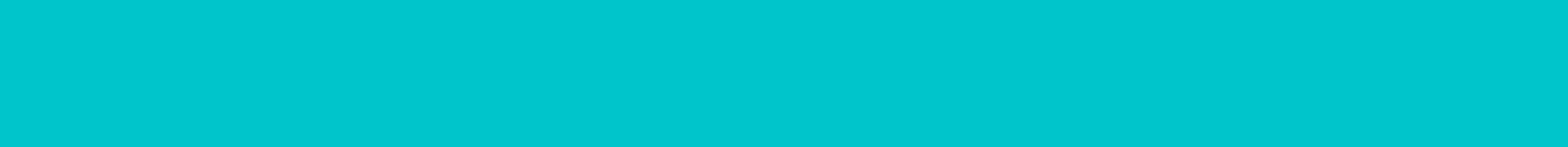 Developing Experts Copyright 2022 All Rights Reserved